LATEX
IPA – 2012-14 batch
LATEX
A document preparation system - pronounced as lay-tek 
It is a markup and programming language created by Donald Knuth to typeset documents attractively and consistently. 
LATEX is a high-quality typesetting system; it includes features designed for the production of technical and scientific documentation.
Automatic numbering of chapters, sections, theorems, equations . . . etc. 
Table of contents, List of figures, List of Tables . . . etc. 
Facilities for cross-referencing
Bibliography Management. 
Index 
LATEX is available as free software.
INSTALLATION
MikTeX 
LATEX  Editors 
Texmaker
TeXnicCenter
Ghostscript - for displaying or printing of document pages, and the conversion between PostScript and PDF files.
Required Components of a LATEX Document
Every LATEX document must contain the following three components.
	1. \ documentclass { c l a s s}
	2. \ begin {document }
	3. \end {document} 
Everything else is optional (even text).
\ document class { article }
	-what kind of document it is to process
article
report
letter
beamer
IEEEtran
Example
\ do cument c l a s s [ 1 2 pt ] { a r t i c l e }
\ do cument c l a s s [ 1 2 pt , twocolumn ] { a r t i c l e }
This command must appear at the very beginning of your LATEX document, before any other LATEX commands, or you will get an error message.

\b e g i n {document }
	\ end {document }
The body of the document, where you include all of your text, must occur between this commands
If you have commands for LATEX that will affect the whole document, you should include them in the preamble, which is what  the space between the documentclass and begin {document} commands is called.
\document c l a s s [ a4paper , 1 1 pt , twocolumn ] { a r t i c l e }
	\ usepackage {amsmath , g r a p h i c x }
	\ b e g i n {document }
	\ end {document}
Error Messages
A common error is not to close braces for a command.
Another one that occurs frequently is to use math commands outside of math mode
Open the file rpt.tex
1. Titlepage
2. Acknowledgement
3. Abstract
4. Table of Contents
5. List of Figures
6. List of Tables
7. Chapters
8. Bibliography
Text Formatting
Centering Text
	\ b e g i n { c e n t e r }
	\ end { c e n t e r }
Bold
	\ t e x t b f { He l l o }
 Hello
Italics
\ t e x t i t { He l l o }
Hello
Underline
\ u n d e r l i n e { He l l o}
Hello
Font Sizes
\ t i n y { He l l o}
Hello
\s c r i p t s i z e { He l l o}
Hello
\f o o t n o t e s i z e { He l l o}
Hello
\sma l l { He l l o}
Hello
\ n o rma l s i z e { He l l o}
Hello
\l a r g e {He l l o}
Hello
Font Sizes . . . contd.
\Large {He l l o}
Hello
\LARGE {He l l o}
Hello
\huge {He l l o}
Hello
\Huge { He l l o}
Hello
Bulleted Lists
\ b e g i n { i t emi z e}
 	\ i t em {Apple }
	\ i t em {Mango}
	\ end {itemize}

Apple
Mango
Numbered Lists
\ b e g i n { enumerate }
 	\i t em {Apple}
 	\ i t em {Mango}
 	\end { enumerate}



1. Apple
2. Mango
Including Graphics in Your Document
bmp
eps
gif
jpg
pdf
ps
LATEX works best with the postscript formats (eps, ps)
Add graphics Package in the preamble
 	\use package {g r a p h i c x }
Including Graphics Within Your Document
\b e g i n { f i g u r e } [ htp ]
 \b e g i n { c e n t e r }
 \i n c l u d e g r a p h i c s [ s c a l e =0.3]{ a c c c u r . jp g }
 \c a p t i o n {Accuracy Curve }
 \l a b e l {ac }
 \end { c e n t e r }
 \end {f i g u r e }





Figure 2: Accuracy Curve
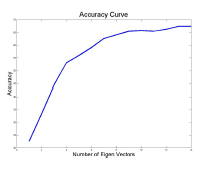 LATEX Tables
\b e g i n { t a b l e}
 t a b l e
 \end {t a b l e}
1 2 3
4 5 6
7 8 9
Table 1: Caption
 \b e g i n { t a b l e}
 \b e g i n { t a b u l a r }{  l    c    r }
	1 & 2 & 3 \\
	4 & 5 & 6 \\
	7 & 8 & 9 \\
 \end { t a b u l a r }
 \c a p t i o n {Capt ion}
 \l a b el { ex }
 \end { t a b l e}
Example
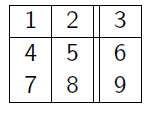 Table 1:  Caption
 \ b e g i n { t a b l e}
 \ b e g i n {t a b u l a r }{ | l  | c | | r |}
 \ h l i n e
 	1 & 2 & 3 \\
	 \h l i n e
	 4 & 5 & 6 \\
	 7 & 8 & 9\\
	 \h l i n e
 \end { t a b u l a r  ]
 \c a p t i o n {Capt ion }
 \l a b e l { ex }
 \end {t a b l e }
Rows spanning multiple columns
\mul t i column { ' numcols ' }{ ' al ignment ' }{ ' c ont ent s ' }
numcols - is the number of subsequent columns to merge
alignment - l, c or r
contents - is simply the actual data you want to be contained within that cell.
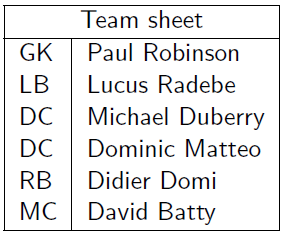 \b e g i n { t a b l e}
 \b e g i n { t a b u l a r } { | l |l |}
 	\h l i n e
 	\mul t i column {2}{| c | } {Team s h e e t }\\
	 \h l i n e
	GK & Paul Robinson \\
	LB & Lucus Radebe\\
	DC & Mi cha e l Duber ry \\
	DC & Dominic Matteo \\
	RB & Di d i e r Domi \\
	MC & David Bat ty\\
 	\h l i n e
 \end {t a b u l a r }
 \end { t a b l e }
LATEX Mathematics
Equations 
a = b\c

 \b e g i n { e q u a t i o n}
a = \f r a c {b}{ c }
 \l a b e l {t e }
 \end { e q u a t i o n }
										a=b\c

$$
a = \ f r a c {b}{ c }
$$
LATEX Mathematics - Examples
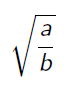 \b e g i n { e q u a t i o n}
 \s q r t {\ f r a c {a }{b}}
 \ end { e q u a t i o n}



 \b e g i n{ e q n a r r a y *}
 \cos 2\ t h e t a & = & \ cos ^2 \ t h e t a - \ s i n ^2 \ t h e t a \\
					& = & 2 \ cos ^2 \ t h e t a  - 1 .
 \end { e q n a r r a y *}
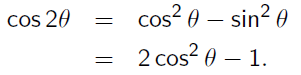 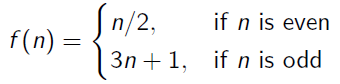 \b e g i n { e q u a t i o n}
f ( n ) = \ b e g i n { c a s e s }
n /2 , & \mbox { i f } n\mbox{ i s even }\\
3n+1, & \mbox{ i f } n\mbox{ i s odd}
\end { c a s e s}
\end {e q u a t i o n}
Matrices
x 	y
Z	 v
\b e g i n { e q u a t i o n}
\b e g i n {ma t r i x }
	x & y \\
	z & v
\end {ma t r i x}
\end {e q u a t i o n}


\b e g i n { e q u a t i o n}
\b e g i n {bma t r i x }
	x & y \\
	z & v
\end { bma t r i x}
\end {e q u a t i o n}
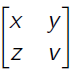 Bibliography
BibteX
Create a plain text le and save it as .bib extension.
Cite the appropriate reference with the tag.
Google Scholar is the best and the powerful tool for getting references.
\b i b l i o g r a p h y s t y l e { IEEEt ran }
\b i b l i o g r a p h y { b i b_f i l e }

Compile
latex filename.tex (2 times)
bibtex filename (2 - 3 times)
latex filename.tex (2 times)
Index
MakeIndex
MakeIndex is a program for making an index in a document generated with LATEX
Use the makeidx package in the preamble.
Put \ makeindex command in the preamble .
Put n p r i n t i n d e x command where you want the i n d e x to appear  - usua l l y at the end , r i g h t b e f o r e the \ end {document} command .
\ index {} command causes to wrie an index entry .
Compile
latex filename.tex (2 times)
bibtex filename (2 - 3 times)
Iatex filename.tex (2 times)
makeindex filename (2 - 3 times)
latex filename.tex (2 times)
Report
IEEE Paper
Beamer
Resume
References
“Latex," 2010. [Online]. Available: http://www.latex-project.org/
J. Clark, \Latex tutorial," 2002.
“Latex: Changing the font size," 2013. [Online]. Available: https://engineering.purdue.edu/ECN/Support/KB/Docs/LaTeXChangingTheFont
“Latex/tables," 2013. [Online]. Available: http://en.wikibooks.org/wiki/LaTeX/Tables
“Latex/mathematics," 2013. [Online]. Available: http://en.wikibooks.org/wiki/LaTeX/Mathematics
L. Lamport, “Makeindex: An index processor for latex.“
Latex [ppt]  , Hari C V, Research scholar NIT CALICUT
THANK U…